МЕДИЦИНСКАЯ ДЕЯТЕЛЬНОСТЬ Детский сад №55«Сулусчаан» филиал АН ДОО «АЛМАЗИК»
Краткая характеристика учреждения
Детский сад № 55 «Сулусчаан» является филиалом Автономной некоммерческой дошкольной образовательной организации «Алмазик»
Детский сад осуществляет образовательную деятельность на основании лицензии Министерства образования Республики Саха (Якутия), регистрационный № 0356 от 20 октября 2014 г. серия 14л 01№0000086 (приложение №1), Устава АН ДОО «Алмазик» и Положения о детском саде № 55 «Сулусчаан». 
Форма обучения – очная. Образование осуществляется на русском языке.
Учредителем детского сада является АН ДОО «Алмазик», находящийся по адресу Республика Саха (Якутия), г. Мирный, ул. Ленина, дом 14 «А»
Адрес: 678170, Республика Саха (Якутия), г. Мирный, ул.
Московская, дом 15/1.
Характристика групп
В настоящее время функционирует семь групп общеразвивающей направленности с фактической наполняемостью 168 воспитанников:
Группа раннего возраста -42
Младшая группа-51
Средняя группа -22
Старшая группа – 27
Подготовительная группа – 26
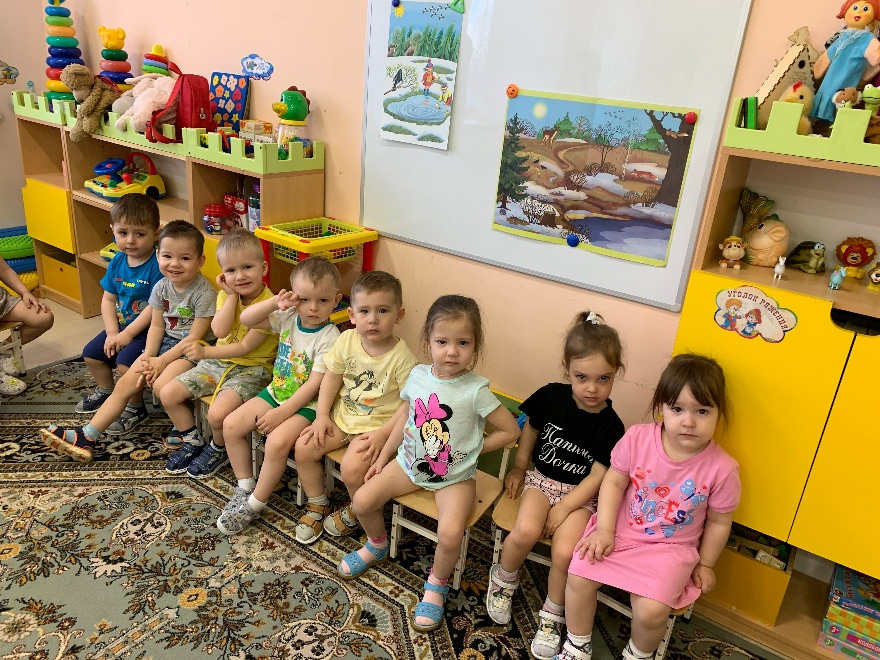 РАБОТА С ВНОВЬ ПОСТУПИВШИМИ ДЕТЬМИ
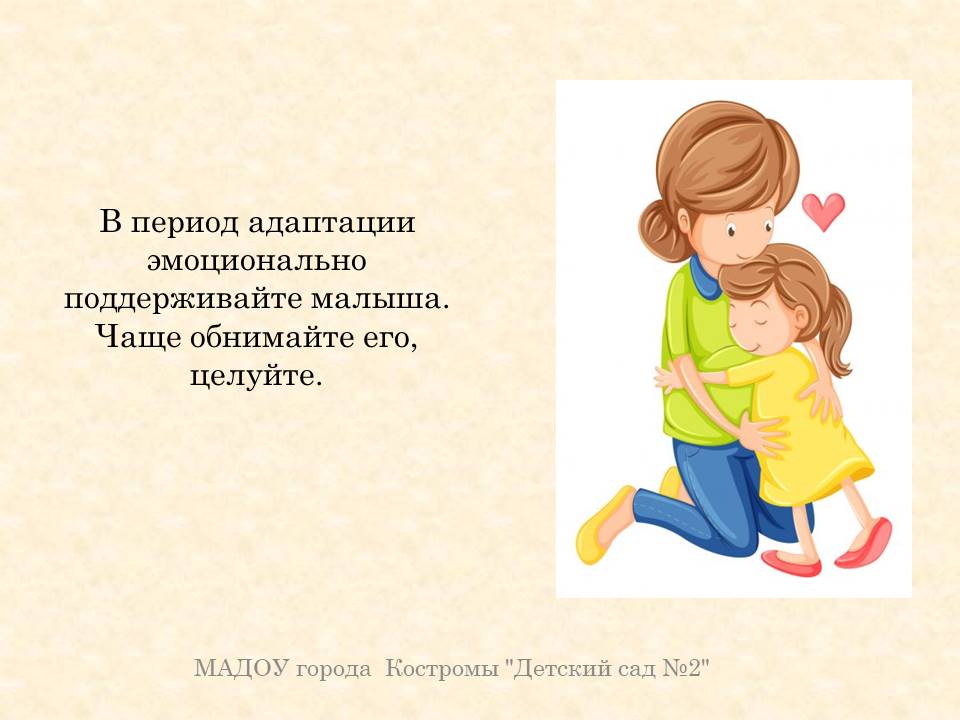 Знакомство  с ребёнком начинается с изучения документов: формы №026-у, диспансерного листа, которые оформляются в детской поликлинике по месту жительства. Заполняются данные по анамнезу, уточняются индивидуальные особенности ребенка (аллергия на продукты, реакции на вакцинацию и т.д.) заводится карта истории развития ребенка ф № 112-у. Родители знакомятся с правилами детского сада.
Новые дети поступают в группу не более 2-3 человек в неделю. В целях профилактики переутомления и перевозбуждения нервной системы, период посещения  сокращается в первые 2 дня до 1-2 часов;  на 3-5 день  до 4часов; на 6 день - 6 часов и далее.
Дневной сон в этот период предлагается провести дома. 
При ежедневном обходе групп  медицинский персонал обращает внимание   на состояние здоровья ребенка, его  поведение, аппетит и сон.
Даются  советы по режиму дня и уходу.
 Обычно ребёнок адаптируется за 1-2 месяца,  при  условии регулярного посещения детского сада.
Признаки  завершения адаптации:
Адекватное поведение
Положительное  эмоциональное  состояние
Хороший сон, аппетит, прибавка  веса по возрасту.
Медицинская деятельность
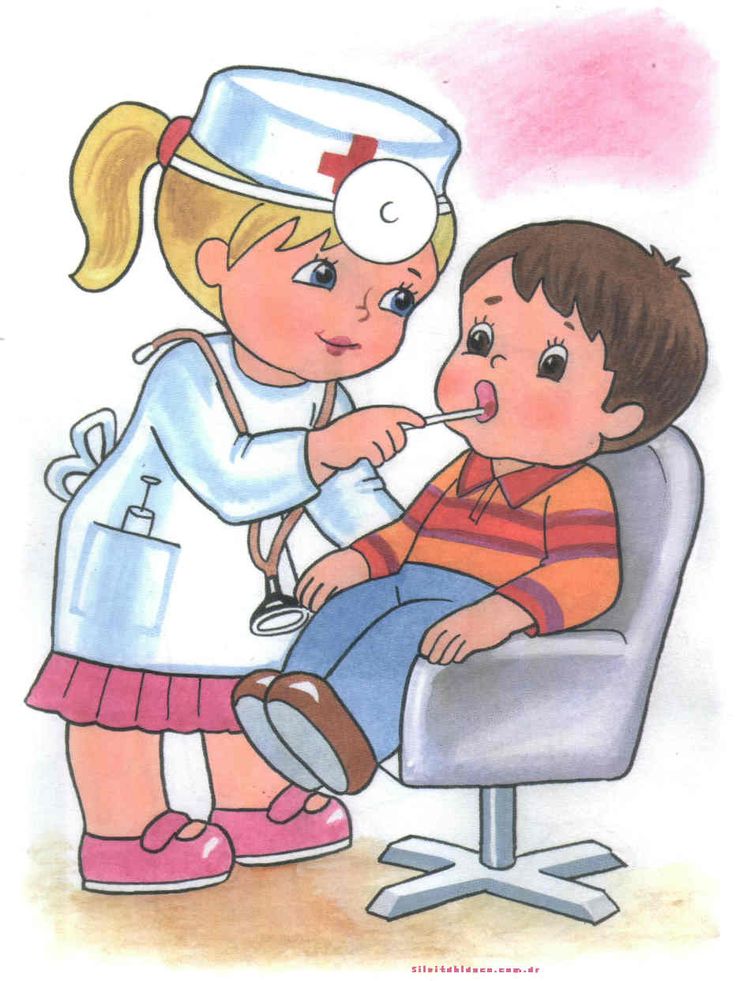 Медицинское обслуживание воспитанников осуществляет средний медицинский персонал – старшая медсестра Сагалуева О.А. и медсестра Аширбаева М.Х.
Работа медицинской деятельности в филиале – детский сад №55 осуществляется на основании Приложения №8 к лицензии № ЛО- 14-01-001234 от 22/10-2013 г на осуществление медицинской деятельности. Для проведения лечебно–профилактической работы в учреждении функционирует медицинский кабинет. Кабинет оснащен согласно требованиям СанПин.
Нормативное правовое обеспечение медицинского обслуживания детей
В настоящее время на федеральном уровне действуют следующие нормативные документы,  регламентирующие  порядок  организации  и  осуществления  медицинского обслуживания детей: 
•	Федеральный  закон  от  30.03.1999  №  52-ФЗ  "О  санитарно-эпидемиологическом благополучии населения";  
•	Федеральный закон от 24.07.1998 № 124-ФЗ "Об основных гарантиях прав ребенка в  Российской Федерации";  
•	Федеральный  закон  от  21.11.2011  N  323-ФЗ(ред.  от  25.06.2012)"Об  основах  охраны здоровья граждан в Российской Федерации" 
Порядок организации оказания первичной медико-санитарной помощи 
•	утв. приказом Минздравсоцразвития России от 29.07.2005 № 487 «Инструкция по внедрению оздоровительных технологий в деятельность образовательных учреждений» 
•	утв. приказом Минздрава России от 04.04.2003 № 139 «Санитарно-эпидемиологические правила и нормативы " Санитарно-эпидемиологические требования к  устройству, содержанию и организации режима работы в дошкольных организациях СанПиН 2.4.1.3049-13 – 10 утв. постановлением Главного государственного санитарного врача РФ от « 29» мая 2013 г. №28564; 
Инструкция по проведению профилактических осмотров детей дошкольного и школьного возрастов:  
•	На  основе  медико-экономических  нормативов,  утв.  приказом Минздравмедпрома России от 14.03.1995 № 60;  приказ  Минздрава  России  и  Минобразования  России  от  30.06.1992  №  186/272  "О совершенствовании  системы  медицинского  обеспечения  детей  в  образовательных учреждениях"
•	письмо Минобрнауки России от 22.04.2009 № 03768 "О медицинском обслуживании детей в дошкольных образовательных учреждениях"
Основополагающим документом, фиксирующим необходимость  медицинского обслуживания воспитанников, является Устав АН ДОО «Алмазик».
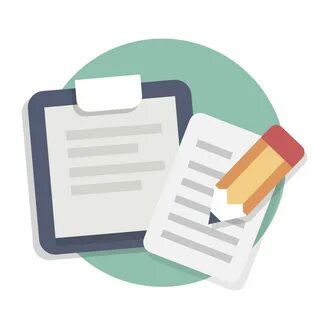 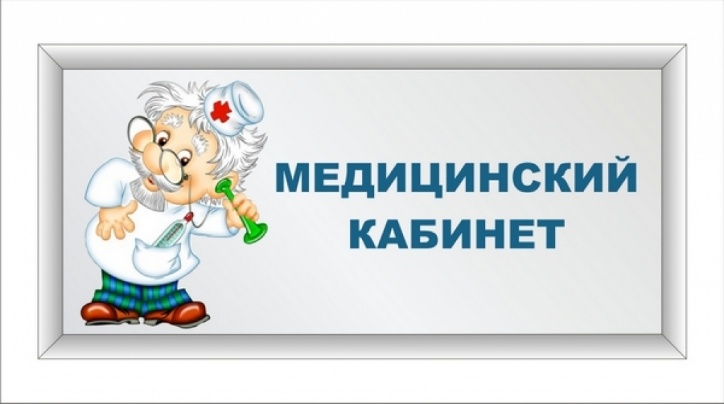 Оснащение медицинского блока
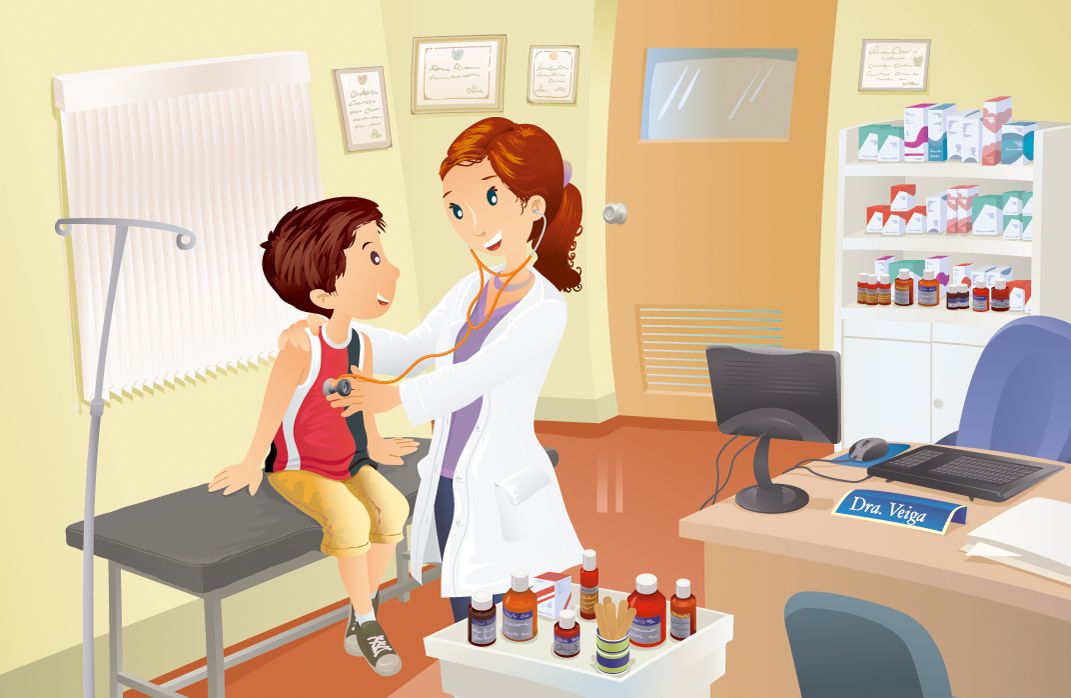 Медицинский блок включает в себя:
медицинский кабинет
прививочный кабинет
Кабинет для оксигенотерапии 
Медицинское обслуживание осуществляют:
Врач-педиатр – два раза в неделю
Старшая медицинская сестра 
Медицинская сестра
Медицинский кабинет  укомплектован, согласно санитарным требованиям.
 В медицинском кабинете имеется: два письменных стола, стулья, шкафы для хранения карточек, историй развития детей и медицинской документации, весы медицинские, ростомер, компьютер, принтер, динамометр кистевой, секундомер, оториноскоп с набором воронок, набор воздуховодов для искусственного дыхания, мешок Амбу, грелка медицинская, пузырь для льда, носилки, травматологическая укладка, комплект зондов желудочных, биксы, стерилизатор, набор шин, плантограф, стетофонендоскоп, тонометр (детский и взрослый), рециркулятор – 2.
В прививочном кабинете имеется: шкафы аптечные, холодильник для вакцины, холодильник для пузырей со льдом и медикаментов, температурный режим хранения которых не должен превышать 100С, два медицинских столика (с набором для прививочной работы и средствами оказания неотложной помощи), кушетка, умывальные раковины, тонометр с детской манжеткой, жгут резиновый, шприцы одноразовые 1,0 ml, 2,0 ml, 5 ml, 10 ml, система для внутривенной инфузии, пинцеты, термометр медицинский, грелка резиновая, лоток почкообразный, рециркулятор стационарный. Так же в процедурном кабинете имеется: аптечка для оказания первой медицинской помощи, журнал экстренных ситуаций, укладка «Для демеркуризации», «Педикулёзная», «ВИЧ».
	Обеспеченность дезинфицирующими и моющими средствами: «Дез-Хлор», «Диадез», «Дезактив+»; условия хранения - имеются; журнал учета – ведется; моющие средства в достаточном количестве.
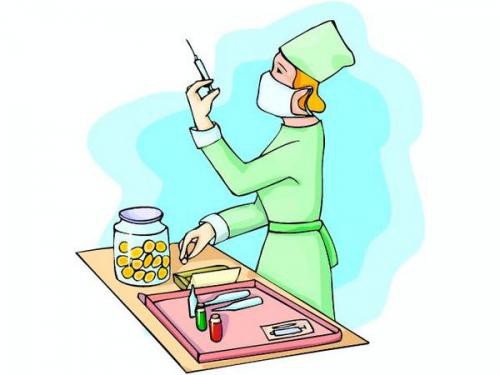 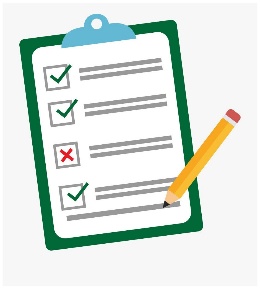 Отчет по заболеваемости за 2021год
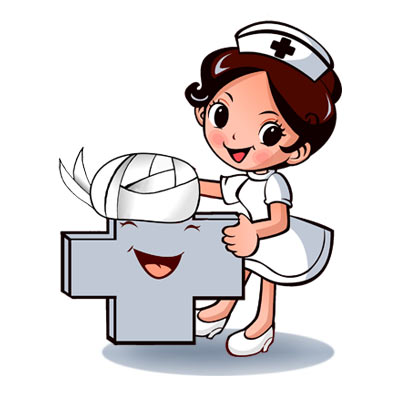 Анализ выполнения плана иммунизации в дестком саду №55 за 2020-2021гг.
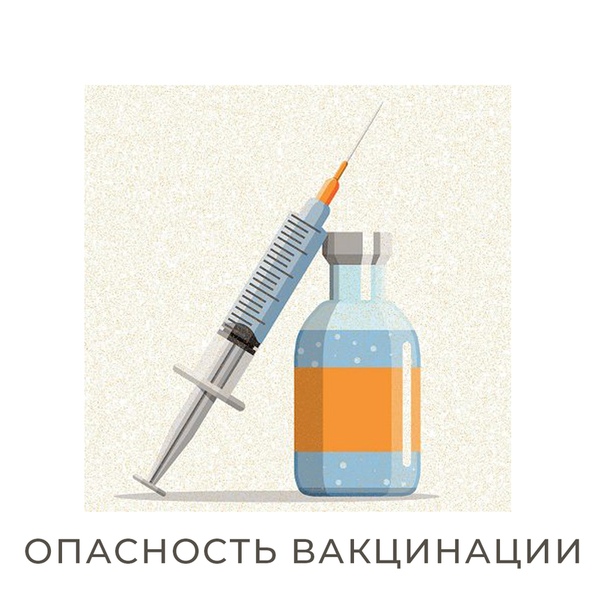 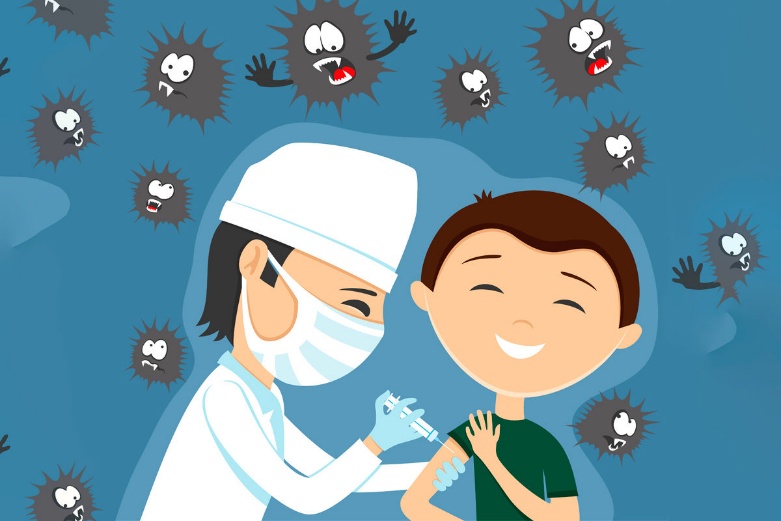 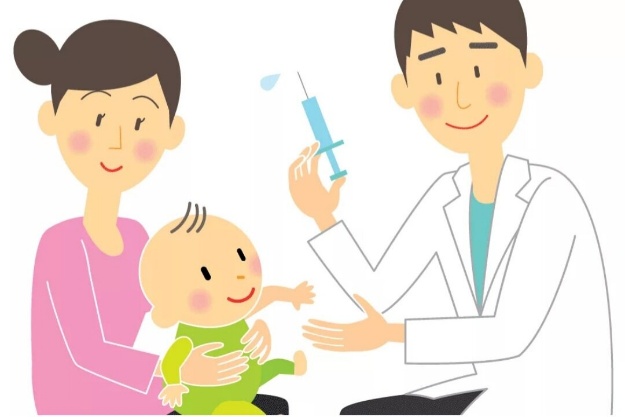 Физкультурно-оздоровительная работа
Ежедневно во всех группах с 3 лет проводится: 
Комплекс утренней гимнастики с элементами дыхательной гимнастики и упражнениями для профилактики плоскостопия.
Занятия в бассейне.
Воздушное закаливание.
Закаливающие процедуры после сна:
Дыхательная гимнастика.
Хождение по массажным коврикам;
 Хождение босиком в спортивном зале ;
 Упражнения для профилактики плоскостопия;
Групповые оздоровительные мероприятия по назначению врача.
Кислородные коктейли курсами по две недели.
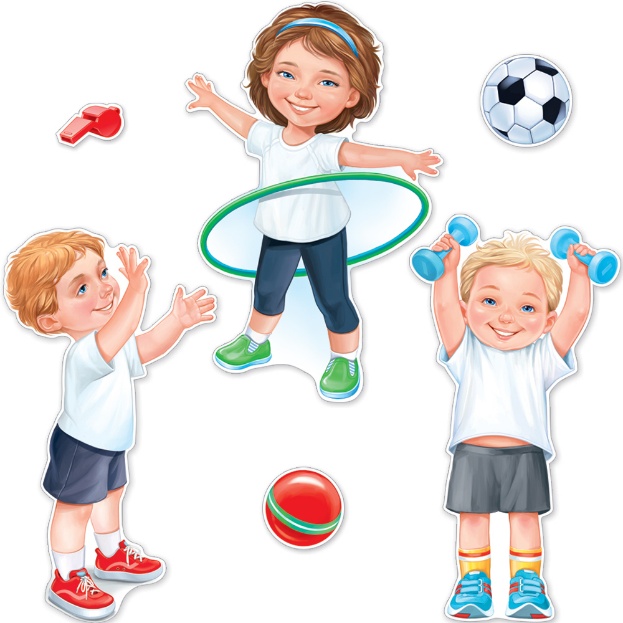 ГРУППЫ ЗДОРОВЬЯ ДЕТЕЙ  ПОСЛЕ  МЕДИЦИНСКОГО  ОСМОТРА  УЗКИМИ СПЕЦИАЛИСТАМИ В 2021 ГОДУ
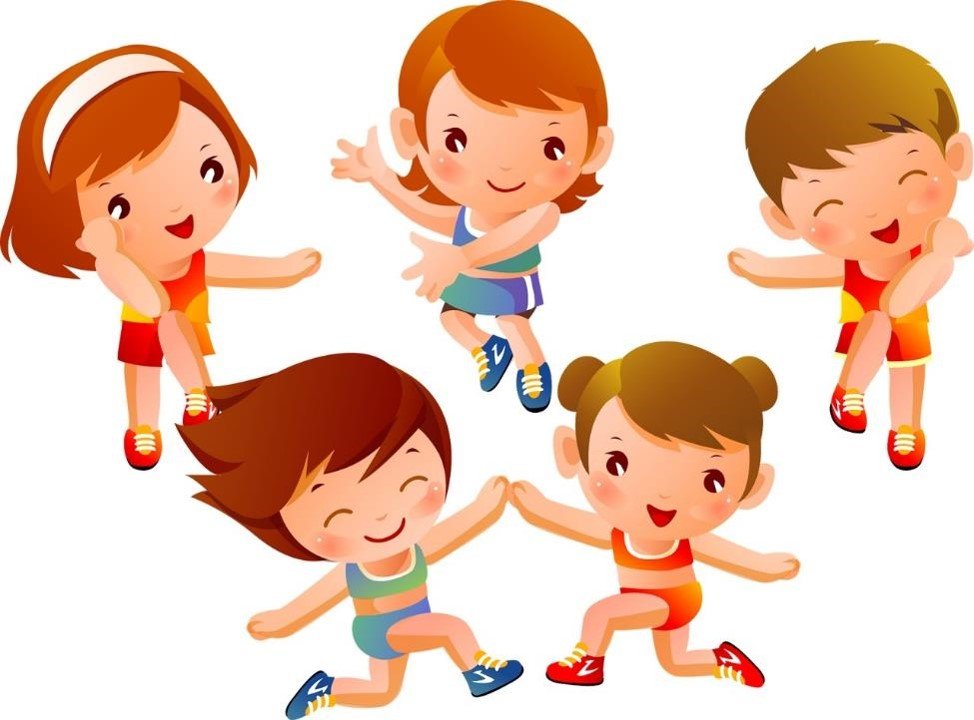 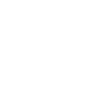 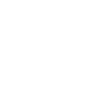 Противоэпидемическая работа
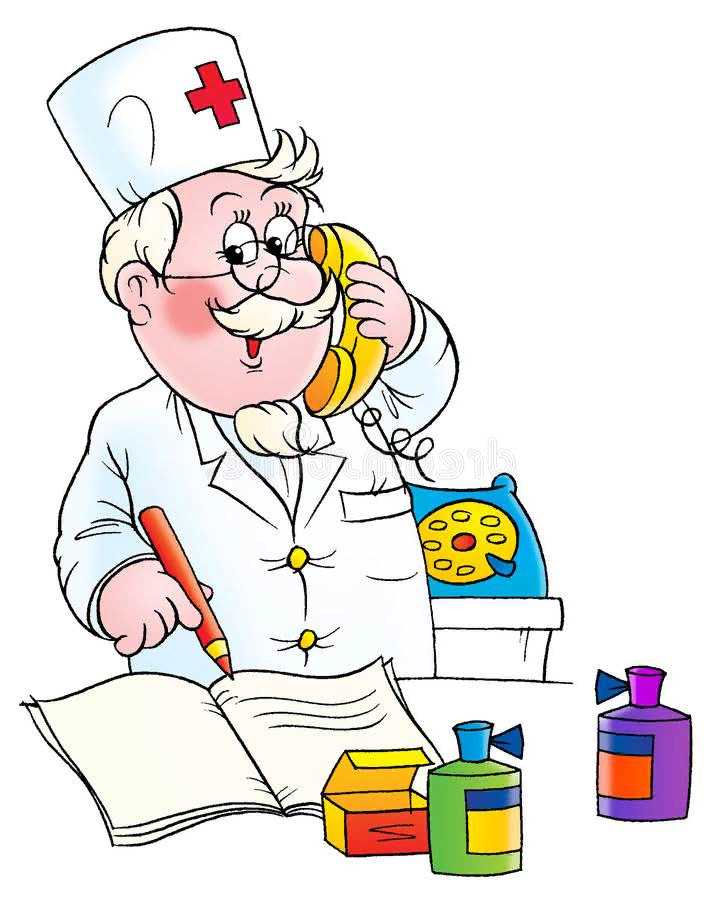 Профилактика инфекционных заболеваний: 
• ознакомление  с  санитарно-эпидемиологическими  правилами  "Организация иммунопрофилактики инфекционных болезней. СП 3.3.2367-08", утв. постановлением Главного государственного санитарного врача РФ от 04.06.2008 № 34;
• дезинфекция помещений ДОУ; 
• контроль организации питания;  
• организация иммунизации;  

Профилактика туберкулеза:  
• ознакомление с санитарно-эпидемиологическими правилами "Профилактика туберкулеза. СП3.1.1295-03",утв. Главным государственным санитарным врачом 18.04.2003;  
• туберкулинодиагностика воспитанников;  
• организация обследования детей из группы риска, направленных в ПТД № 20
• беседы с родителями.
Профилактика кишечных инфекций:  
• ознакомление  с  санитарно-эпидемиологическими  правилами  "Профилактика  острых кишечных  инфекций.  СП  3.1.1.1117-02",  утв.  Главным  государственным  санитарным врачом РФ 17.03.2002;  
• контроль соблюдения санитарно-эпидемиологического режима в ДОУ, пищеблоке; 
• контроль личной гигиены воспитанников, персонала, работников пищеблока;  
• медицинское наблюдение за контактными лицами;  
• проведение дезинфекции.  
Профилактика педикулеза: 
• ознакомление  с  приказом  Минздрава  России  от  26.11.1998  №  342  "Об  усилении мероприятий по профилактике эпидемического сыпного тифа и борьбе с педикулезом";  
• проведение  еженедельного  осмотра  воспитанников  согласно  санитарно-эпидемиологическим  правилам  и  нормативам  "Санитарно-эпидемиологические требования к  устройству, содержанию и организации режима работы в дошкольных организациях. СанПиН 2.4.1.2660-10", утв. постановлением Главного государственного санитарного врача РФ от 22.07.2010 № 91.  
 Профилактика гельминтозов: 
• ознакомление  с  санитарно-эпидемиологическими  правилами  и  нормативами "Профилактика паразитарных болезней на территории Российской Федерации. СанПиН 3.2.1333-03", утв. Главным государственным санитарным врачом РФ 28.05.2003;  
• обследование воспитанников;  
• обработка песка в песочницах;  
•укрытие песка тентом от животных.
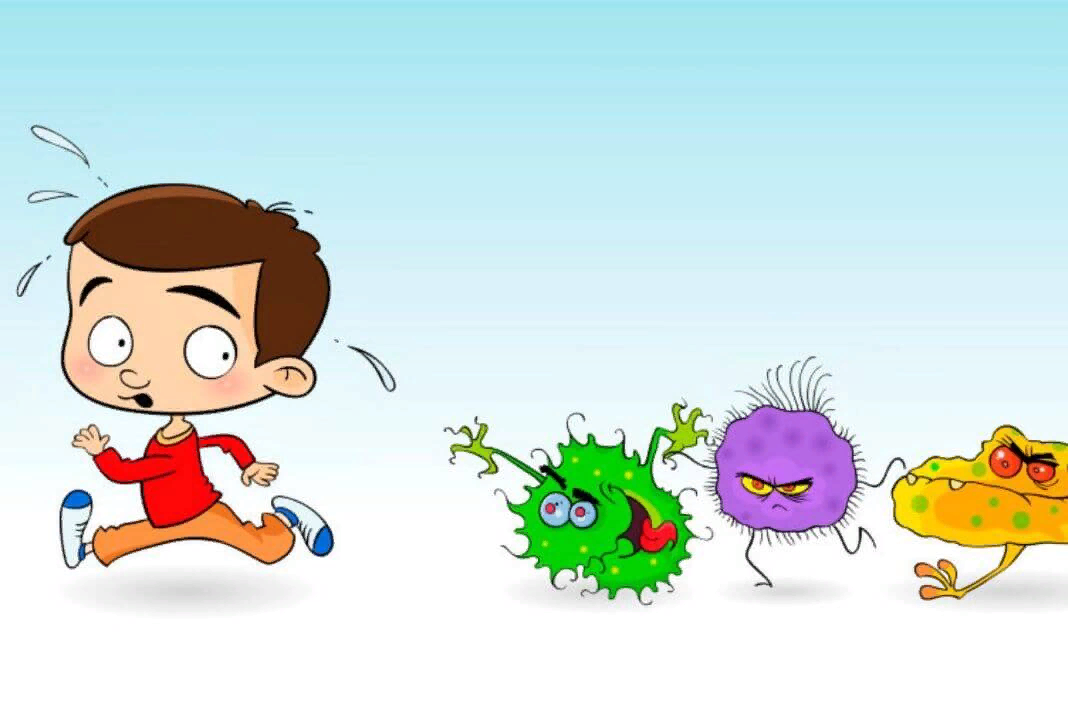 Питание
Рациональное питание является одним из основных факторов внешней среды, определяющих нормальное развитие ребенка. 
	В детском саду питание детей организовано согласно двадцатидневному цикличному меню, которое разработано врачами АН ДОО «Алмазик» по «Сборнику рецептур блюд и кулинарных изделий для питания детей в дошкольных организациях». Двадцатидневное цикличное меню имеет сезонную направленность согласно физиологическим потребностям детей в разные времена года: «осенне-зимнее» и «весенне-летнее». Разработаны технологические карты для воспитанников с непереносимостью отдельных продуктов. Внедрена система «1-С Питание».
    Для скоропортящихся продуктов имеются холодильники с термометрами (+4+60 С). В холодильниках четко определены места для хранения продуктов с маркировкой «мясо», «рыба», «курица», «молоко», «гастрономия». Все промаркировано. Имеется отдельный холодильник для хранения суточных проб.
    Столы для разделки продуктов промаркированы. Для разделки мяса, рыбы, овощей и других продуктов имеются специальные ножи и разделочные доски – все промаркировано согласно санитарным требованиям. Доски после специальной обработки хранятся установленными на ребро. Для мытья посуды установлены ванны с подводкой горячей и холодной воды. Кухонная посуда из нержавеющей стали хранится на специальных полках и стеллажах. В помещении пищеблока ежедневно проводится тщательная уборка, один раз в месяц проводится генеральная уборка с применением моющих и дезинфицирующих средств. Кухонная посуда моется в горячей воде (+45-500 С) с добавлением разрешенных моющих средств, ополаскивается водой + 650 С и просушивается на стеллажах. Металлический инвентарь после мытья прокаливается в духовых шкафах.
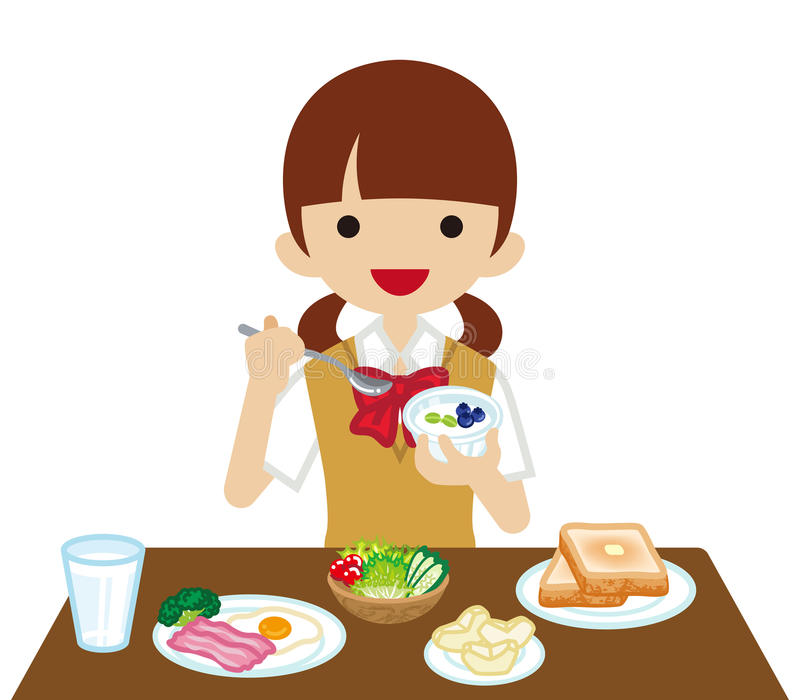 Ежедневно  контролируется: 
• качество  поступления  всех  продуктов  питания
• сроки реализации  скоропортящихся  продуктов
•  технологии приготовления  блюд
•  правильность  обработки  овощей,  яиц;  
• правильность применения, согласно санитарным требованиям, инвентаря
•  правильность забора и хранения  суточных  проб;
• соблюдение  товарного  соседства  на  складах  сухих  и овощных  продуктов.
• отпуск готовой пищи с кухни. 
• снятие  проб  с  последующей  отметкой  в  журнале  бракеража. 
Также производится контроль за питанием по группам: 
 объем порций
 санитарно - гигиенические нормы при приеме пищи
 сервировка стола
 Закладка продуктов
Ежедневно проводится витаминизация третьих и сладких блюд. 
Перед работой работники пищеблока осматриваются на гнойничковые заболевания. 
Для воспитанников, нуждающихся в замене продуктов питания по причине аллергической реакции разработан метод замены продуктов. Таблица составленная медсестрой строго соблюдается поваром, воспитателями и помощниками воспитателя.
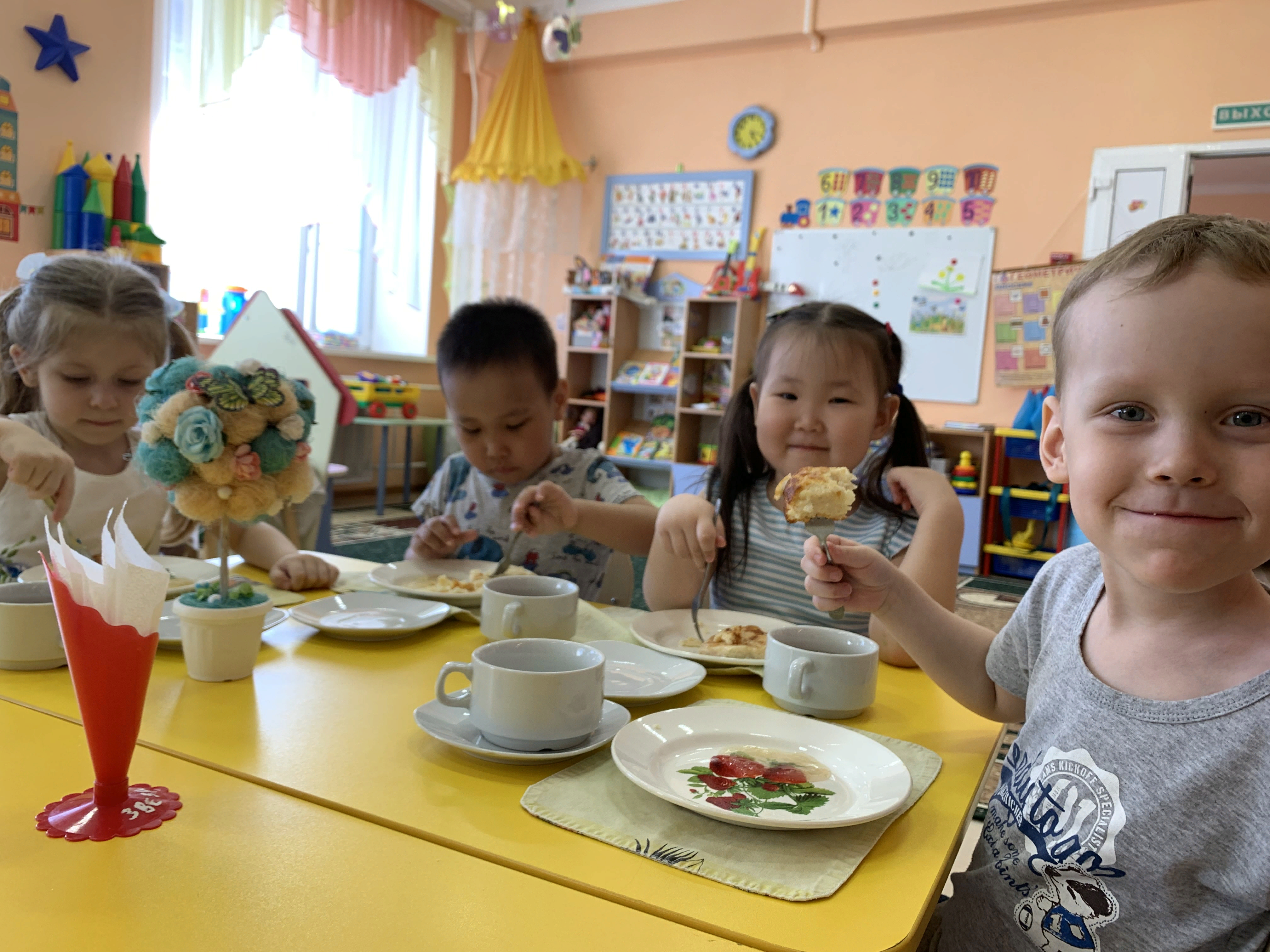 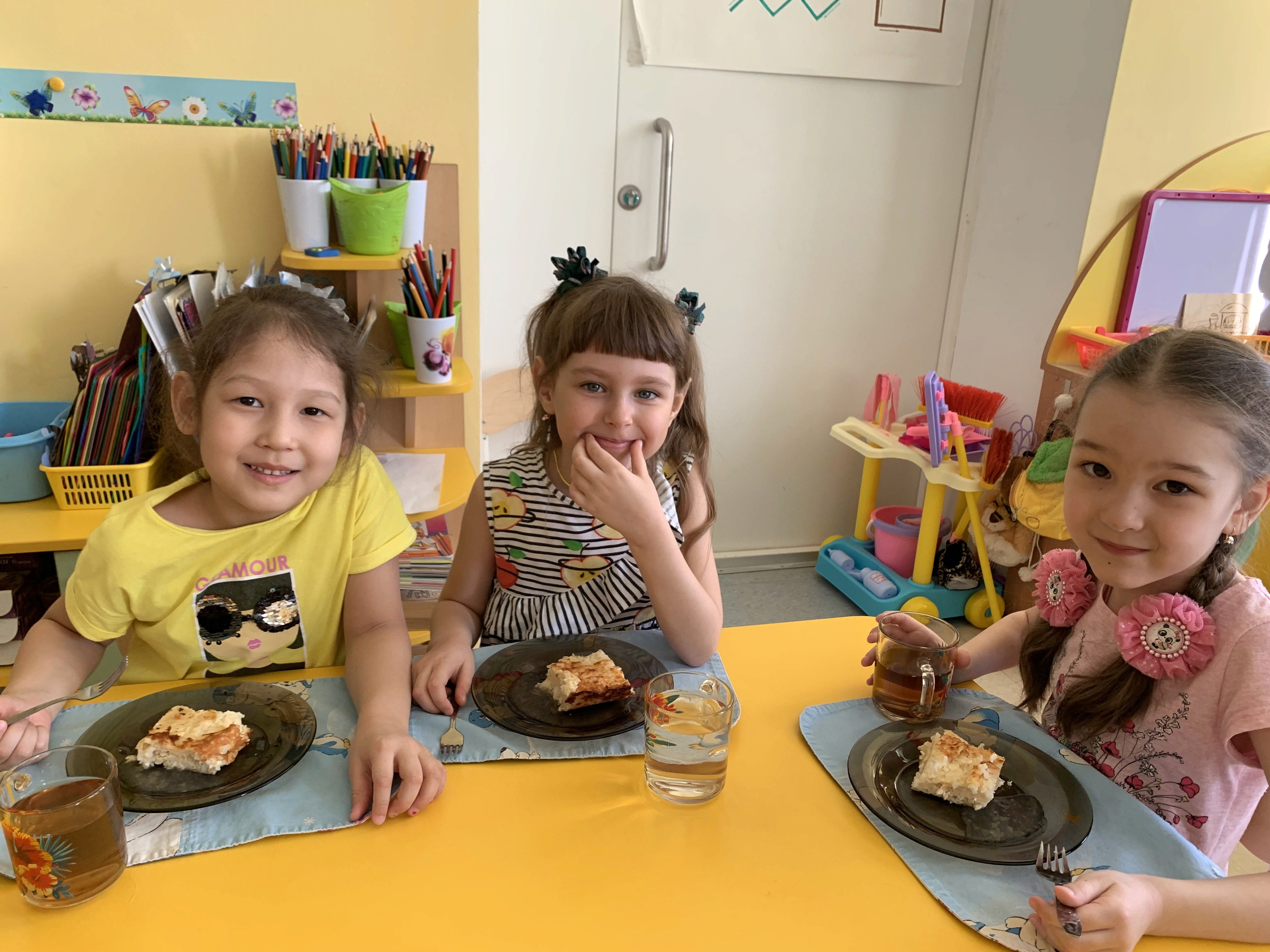 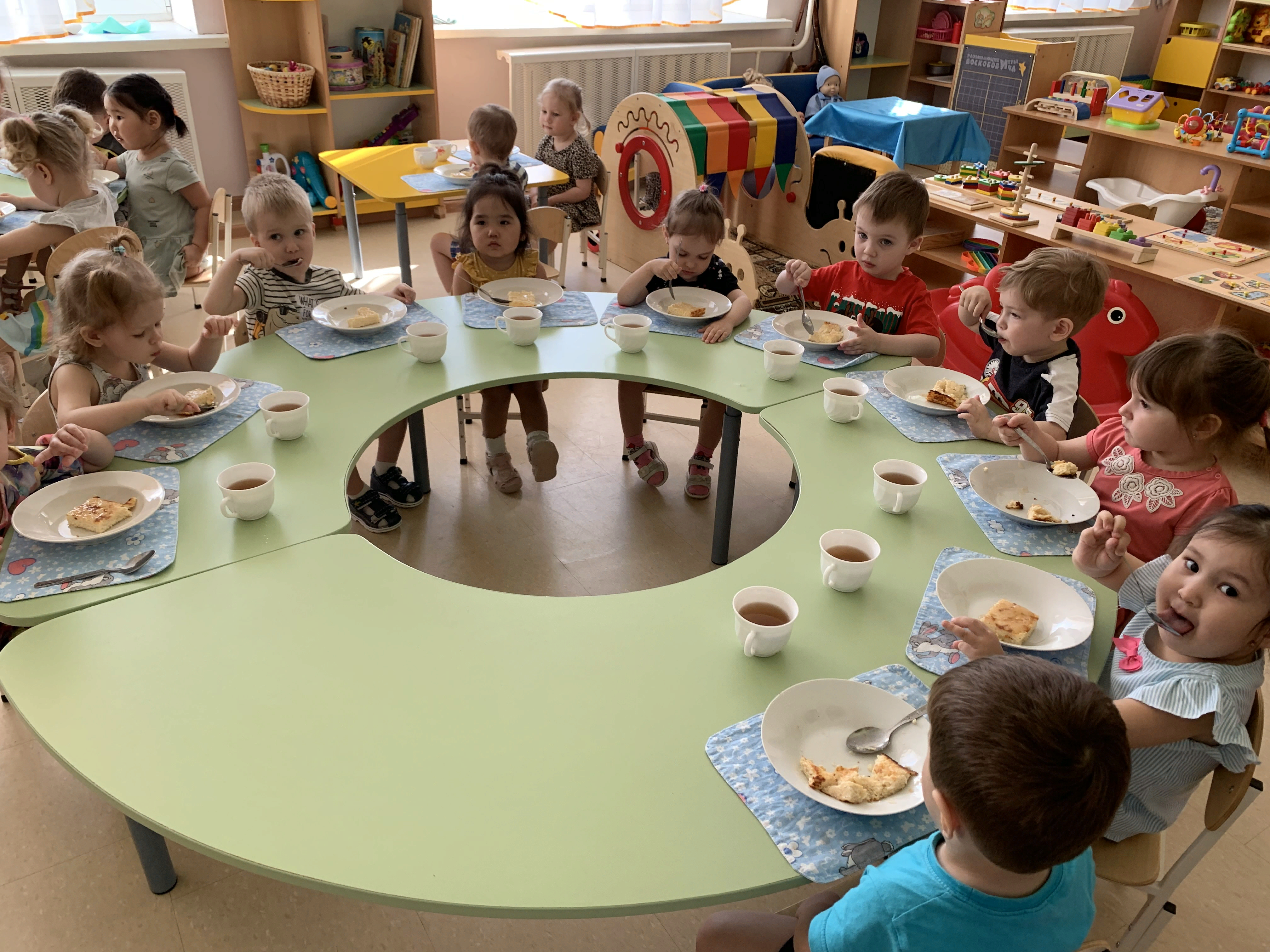 Отчет по калорийности десткого сада №55 «Сулусчаан»
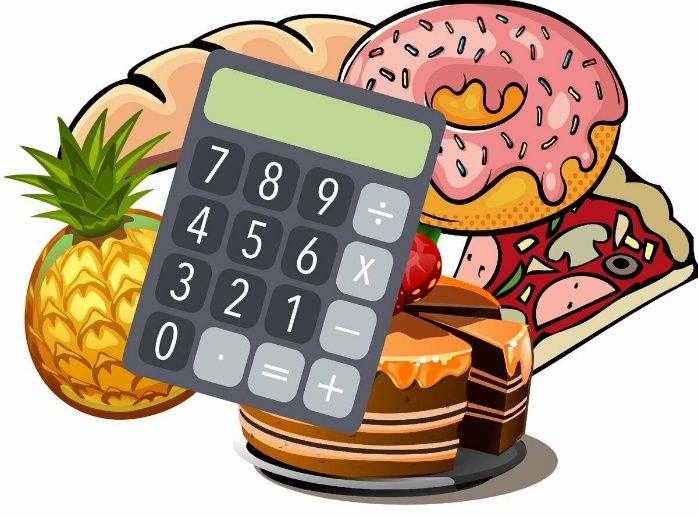 Вывод:
Правильная организация санитарно-гигиенического режима в д/саду, своевременная и эффективная работа по медицинскому обслуживанию детей, чёткая организация питания, физического воспитания, закаливания детей, санитарно-просветительная работа с детьми, родителями и персоналом, все эти мероприятия, направленные на укрепление здоровья детей и снижение заболеваемости, дают положительные результаты:
Детей с ухудшением состояния здоровья в период адаптации нет.
Профилактическим осмотром охвачены все дети.
Ведется работа по снижению заболеваемости. 
Проводится большая профилактическая работа.
Проводится санитарно - просветительная работа.
Все дети охвачены пробой Манту, дети с выявленным виражом дополнительно диагностированы аллергеном туберкулезным рекомбинантным – Диаскинтест.